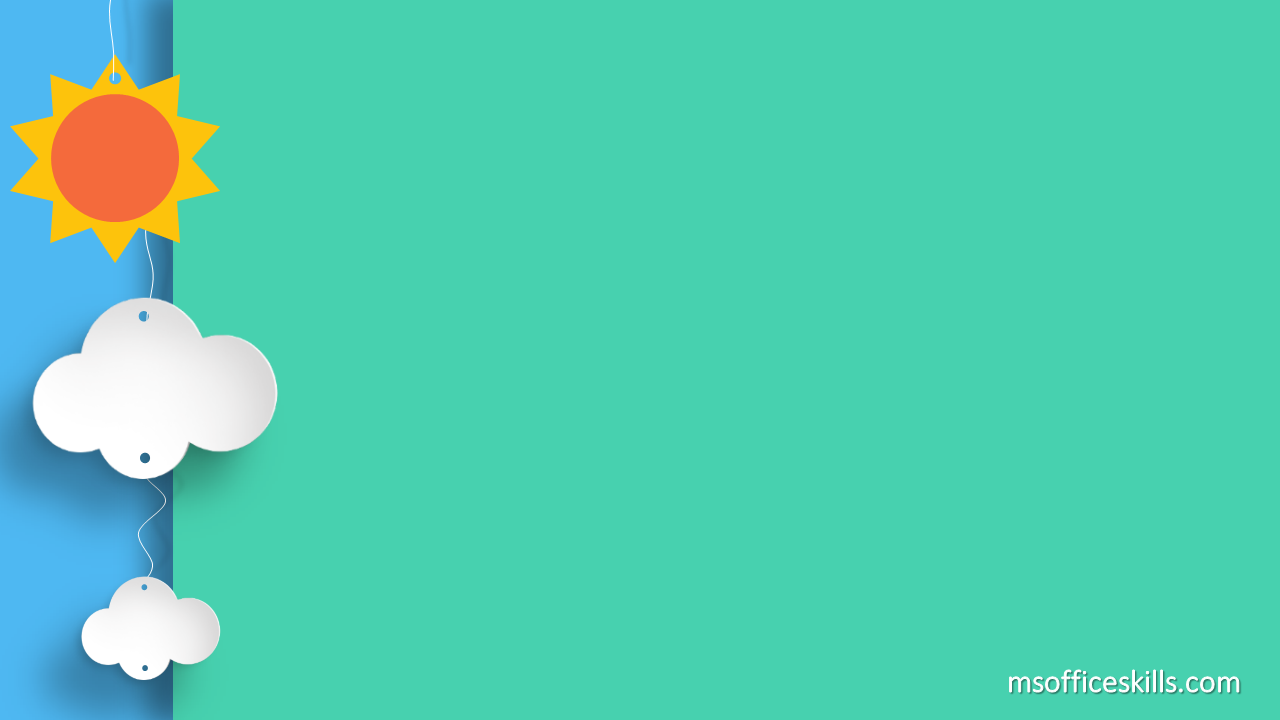 THÍ NGHIỆM
HOA NỞ TRONG NƯỚC
Phụ huynh truy cập youtube cho trẻ video xem hướng dẫn